November 2021
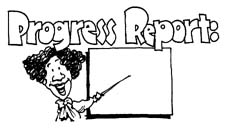 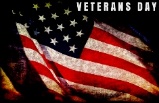 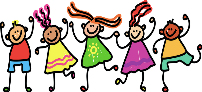 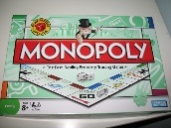 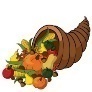 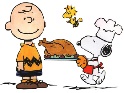 Happy Thanksgiving
This Photo by Unknown Author is licensed under CC BY-NC